六年級藝術與人文
第五單元說唱藝術
飆一下相聲
http://www.sses.tc.edu.tw/%7Ehann99/crosstalk/
相聲表演四字訣
「遲」：語言的速度要慢
「急」：語言速度要快
「頓」：語氣之間要有技術性停頓
「挫」：詞窮、詞不達意、話到口  邊留半句
相聲的真實面貌
(1)	說的藝術
(2)	相聲的類別
(3)	服裝道具
(4)	相聲的形式
(5)   抖包袱
相聲的技巧有哪四類？
（1）說：是相聲的主要表演方式。說，指吟 詩、對對聯、猜謎語、解字意、繞口令、反正話、顛倒話、歇後語、俏皮話、短笑話、趣聞鐵事等。 
（2）學：模擬表演一些人事物的聲音、動作、表情‧‧等。各種口技、雙簧，摹擬方言、市聲以及男女老幼的音容笑貌、風俗習慣禮儀。 
（3）逗：是相聲特殊喜劇風格。就是抓哏取笑。甲、乙二人，一賓一主，一智一愚，以滑稽口吻互相捧逗，褒貶評論，諷刺嘲謔。  
（4）唱：模擬一些曲藝表演的身段及歌唱，流行歌曲也算。
相聲分成哪幾類？
＊單口相聲：一個人表演叫單口。
＊對口相聲：兩個人應對，左邊的叫「逗哏」，右邊的叫「捧哏」。
＊群口相聲：三個人以上表演稱群口（適合在大場面演出）。
表演相聲通常穿什麼衣服？
以適合表演內容之衣服為主，必要時加上道具為摺扇。
相聲的內容大都是什麼？
＊一頭哏：智者份量較重，愚者只是搭腔而已。
＊子母哏：智者愚者份量相當，彼此有主題，捧逗間力量均衡，較有批判的效果。
＊貫口活：說出一長串語詞，快且清楚，舌頭不打結，是相聲表演者的基本能力。
＊柳口活：模仿地方鄉音製造效果。
什麼叫做抖包袱？
包袱是相聲慣用的術語，實際上包袱就是相聲裡的笑料噱頭，引人發笑的地方。「對話，表演，抖包袱」三者互相依存，融合在一起，這就是相聲的獨特風格。抖包袱時，要使觀眾感到出乎意料，失聲大笑。
上台一鞠躬
許多人以為「魏龍豪，吳兆南，上台一鞠躬」是傳統相聲的固定形式，事實上不然，這便是魏與吳兩人「發明」出來的，因為早年相聲多藉廣播流傳，看不到人，演員當然就要先自報名號，久而久之，就成了慣例。長袍馬褂，摺扇輕搖，加上一口京片子，60年代的相聲，是許多外省人對祖國鄉愁的解藥之一。
語言大師侯寶林
侯寶林被尊爲相聲界具有開創性的一代宗師，並被譽爲語言大師。侯寶林因爲大部分作品都是站在新社會的角度，批判舊社會。相聲中雖然有政治內涵在裏面，但因爲有一種把苦難化爲一笑的瀟灑，他爲相聲事業傾注了畢生精力。
新相聲代表人物
馬季，中國新相聲的代表人物，馬季是相聲承前繼後的關鍵人物，主張相聲諷刺與歌頌並舉，創立了歌頌型相聲的美學原則，馬季在掌握傳統的表演技巧後，大膽地將這些技巧加進了他自己的創作中。爲大多數相聲後來者所遵循，爲中國相聲做出了不可磨滅的貢獻！
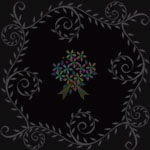 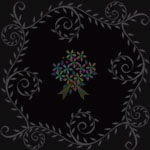 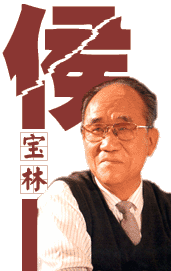 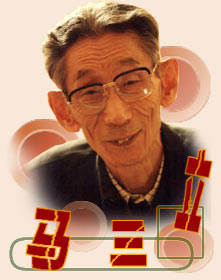 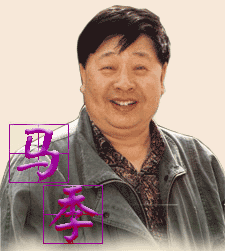 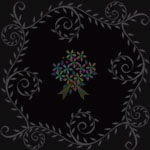 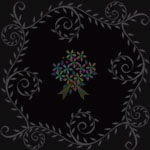 台灣相聲發展
台灣相聲發展主要經歷了兩個階段，一是60年代中期，當時有兩位相聲演員魏龍豪和吳兆南，他們透過廣播讓更多台灣人聽到了傳統相聲。馮翊剛說:“在80年代中期以前，台灣人只聽過相聲，沒有看過相聲。‘相聲’二字，‘相’是看，‘聲’是聽，它是舞臺表演藝術，但因為它在廣播媒體的發展，使它被誤認為成純說話的語言藝術。”二就是80年代中期，賴聲川做了第一個相聲劇《那一夜，我們說相聲》，刺激並提醒觀眾:相聲是要看的。
介紹馮翊綱
國立藝術學院戲劇藝術碩士，現為【相聲瓦舍】團長及主要演員。人高馬大，氣宇軒昂；穿著馬掛說相聲，表演不盡的相聲段子。看似謙沖有禮，其實任性無比，要說他孩子氣嘛！他的敬業精神又無人可比。
謹守原則，自覺無愧於心後，他便爽落地跨著大步 笑傲江湖了。而且他笑起來的聲音真的是這樣子的（頻率由高到低，節奏由慢到快）：「啊 --- --- 哈哈哈哈！啊哈哈哈哈哈！啊哈哈哈哈哈哈哈！」
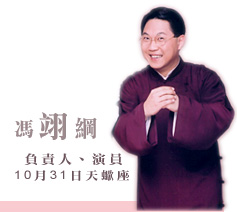 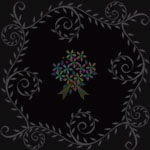 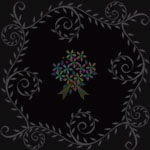 介紹宋少卿
國立藝術學院戲劇系畢業，為【相聲瓦舍】創辦人及主要演員。擔任主演【相聲瓦舍】歷年舞台演出作品，因為多年來在相聲藝術創作及展演之貢獻，榮獲中國文藝獎章。
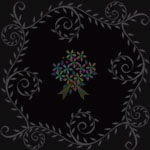 自小出生在深山，有原住民阿美族血統；才華洋溢，深情無限；愛熱鬧，愛朋友。阿綱常說他，實在太像韋小寶。率真的個性，機敏的反應，再艱困的環境他都活得了。
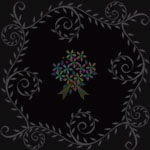 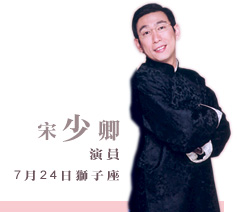 「子母哏」的技巧，則是透過捧逗雙方緊密的台詞，來營造出言語的高潮。以畢業典禮作例子。
甲：我想，我永遠不會忘記母校的美好，這一切都會深植我心 
乙：我知道你很喜歡母校，但說你永遠不會忘記，可是太誇張了 
甲：一點都不誇張，母校的一切，我是這麼的熟悉，記得這麼清楚 
乙：我不信 
甲：不信你問，不管你問什麼，我都能立刻告訴你
乙：那我問你，我們的校長？ 
甲：黃蝦蟆 
乙：訓導主任？ 
甲：大麵包 
乙：教務主任？ 
甲：侯寶林 
乙：你的班級？ 
甲：仁三 乙：導師？ 
甲：老玻璃吳大胖 
乙：誰？ 
甲：老好人，吳德寶老師
乙：喔喔，那你最喜歡上 
甲：體育課 
乙：你最喜歡去？ 
甲：福利社 
乙：你沒事就會 
甲：唱歌 
乙：你每天一定都會 
甲：蹺課 
乙：每天蹺課你還敢說你愛母校～ 
甲：我是說，翹著二郎腿上課 
乙：這樣姿勢可不好。
名字的由來
你知道我們的名字為什麼只有二、三或四個字而已嗎？其實以前的人們名字都很長，只是因為發生了下面這一件事，才縮短了名字。
從前有個拉拉村，村裡的人互助合作就像一家人似的。陳家剛添了一個可愛的兒子，為了表示對這個兒子的寵愛，為他取了一個長達十個字的名字「陳滴督拉瑋武田釋可衛」。隔年，陳家又添了一個兒子，取名「陳成」，兩兄弟相親相愛。
這天兩兄弟來到村外的河邊遊玩，弟弟一不小心掉到河裡，哥哥急忙跑回村裡，碰到村長，村長說：「怎麼跑得這麼快呀？」哥哥說：「我弟弟陳成掉到河裡了，快去救他。」有些重聽村長說：「誰？」哥哥說：「陳成。」「誰？」「陳成。」於是村長召集村裡壯漢，趕到河邊救了奄奄一息的弟弟。
隔幾天，兩兄弟又來到村外的河邊遊玩，這回是哥哥一不小心掉到河裡。弟弟急忙跑回村裡，碰到村長，村長說：「怎麼跑得這麼快呀？」哥哥說：「我哥哥陳滴督拉瑋武田釋可衛掉到河裡了，快去救他。」有些重聽村長說：「誰？」哥哥說：「陳滴督拉瑋武田釋可衛。」「誰？」「陳滴督拉瑋武田釋可衛。」於是村長召集村裡壯漢，趕到河邊救弟弟，卻因為時間延誤而喪失救人先機。
為了避免相同的悲劇再發生，除了教導村裡小孩不要再到河邊玩耍外，也建立共識：名字不要取太長，兩、三個字就好了。